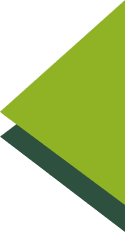 在这次罗马教廷和智者的辩论中，智者为什么能取胜？
几个世纪前，罗马教廷出了一本书，书中用当时最流行的数学推论，导出“上帝是万能的”。一位智者针锋相对地问：“上帝能创造出一块他搬不动的石头吗？”
如果教廷回答说能的，那上帝不能搬动他创造的那块石头，所以上帝不是万能的。
如果教廷回答说不能，那么上帝不能创造出一块他搬不动的石头，所以上帝也不是无所不能的。
由此那位智者导出“上帝不是万能的”。
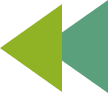 第二课   把握逻辑要义
2.1“逻辑” 的多种含义
一
“逻辑”的不同用法
（1）规律：是客观事物变化发展的规律，是所有科学的研究对象。
（2）逻辑规律与规则：逻辑规律是思维领域内的客观规律。逻辑规则是根据思维的规律制定的。
（3）思维方法：认识问题的某种思维方法，也指某种理论、观点。
（4）逻辑学：逻辑学是关于逻辑规律与规则的知识体系。
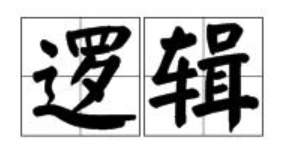 不同用法
【探究】教材P7：这些议论中的“逻辑”分别是什么意思？
“毛主席曾号召大家都要学一点儿逻辑呢”；
“学逻辑也要合乎学习的逻辑，先易后难，不能揠苗助长”；
“逻辑太重要了，逻辑混乱的文章别人看不懂，不讲逻辑的人别人懒得理。”
“逻辑学”
“逻辑学”
“规律”
“思维方法”
“逻辑规律与规则”
“逻辑规律与规则”
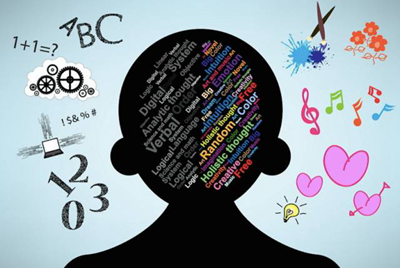 一
“逻辑”的不同用法
【探究】教材P7： “逻辑”不同用法之间有何区别与联系？
“规律”意义上的“逻辑”是所有科学的研究对象
逻辑学的研究对象是                         ，以及              意义上的“逻辑”
（联系）逻辑学研究试图将                        运用到实际思维中，以区分正确的和不正确的                。作为工具性学科的逻辑学是为把握“        ”服务的。
逻辑规律与规则
思维方法
逻辑规律与规则
规律
思维方法
它的“工具性”主要体现在为把握“规律”而运用的手段。
逻辑学
研究对象
逻辑规律与规则
规律
为把握规律服务
思维方法
逻辑学发展到今天已经成为一个现代学科群。
是从形式结构方面研究思维规律的逻辑学
形式逻辑
从研究对象和研究方法的角度划分
是从抽象的思维内容方面研究思维规律的逻辑学
辩证逻辑
从前提与结论之间是否具有必然联系划分
归纳逻辑
从个别到一般结论的思维方法
逻辑学
演绎逻辑
从一般前提到个别的思维方法
法律逻辑
从不同的应用领域的角度划分
科学逻辑
都属于应用逻辑
是一门学问。是关于逻辑规律与规则的知识体系
论辩逻辑
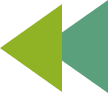 二、狭义逻辑学与广义逻辑学
1、逻辑学的含义：研究思维规律与方法的学问
(1)狭义的逻辑学:
人们把研究思维形式结构及其规律的形式逻辑视为狭义的逻辑学;
(2)广义的逻辑学:
含有狭义的逻辑学和研究辩证思维中的规律、规则与方法的辩证逻辑等视为广义的逻辑学。
(3)二者关系：
学习狭义逻辑学的基本知识与方法，是学习广义逻辑学的基础。
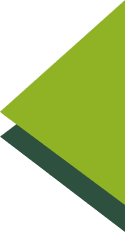 2.形式结构：
逻辑学把不同思维形式之间的联系方式称为思维的形式结构，简称形式结构。
抽象思维的三种基本的思维形式：概念、判断和推理。
所有金属都是导电的。
  所有事物都是变化发展的。
结合教材思考：这两个判断有什么相同点？概念是怎么构成判断的？
相同点：都是“所有......都是……”的形式结构。
判断
概念
用“所有......都是……”这一形式结构将两个概念联系起来构成判断
所有“金属”都是“导电的”
“金属”“导电的”
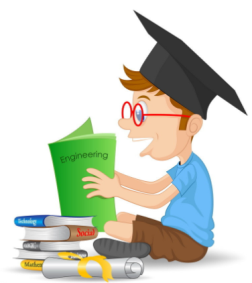 所有“事物”都是“变化发展的”
“事物”“变化发展的”
✾形式结构举例
        例1：所有“金属”都是“导电的”。
        所有“事物"都是“变化发展的"
        形式结构：所有S都是P。
        例2：如果天下雨，则地会湿。
        形式结构：如果p，则q
        例3：所有马都是动物，所有白马都是马，所以，所有白马都是动物。
        形式结构：所有M是P，所有S是M，所有S是P。
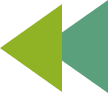 二、狭义逻辑学与广义逻辑学
3.形式逻辑关注推理的形式结构    
       ①推理的结构：推理由前提和结论共同构成，由前提推导结论,前提作为结论的理由。      
       ②从形式逻辑角度看，从真前提推出真结论，并不取决于思想的具体内容，而是取决于思想的形式结构。
      ③形式逻辑的核心任务：把握从真前提推导出真结论的规律和规则。
意义：遵循形式逻辑的规律与规则，是正确思维的必要条件。
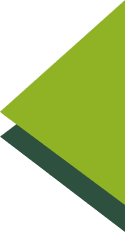 情景：一天，初学逻辑的小明和小芳一起进行推理练习。
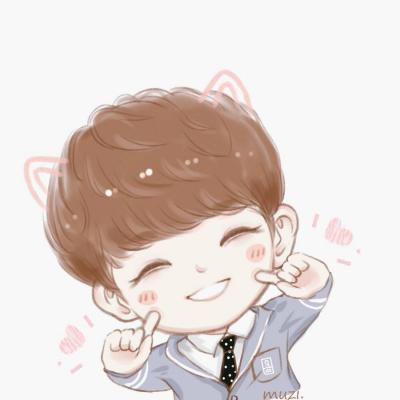 所有马都是动物，所有白马都是马，所以，所有白马都是动物。
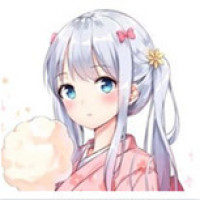 小明
所有马都是动物，所有牛都不是马，所以，所有牛都不是动物。
小芳
●两位同学进行推理的前提都是正确的，推出的结论却不都是真的，为什么？
二、狭义逻辑学与广义逻辑学
小明推理的逻辑形式是：
大前提：真
所有马都是动物，
所有白马都是马，
所以，所有白马都是动物。
所有M是P
所有S是M
所有S是P
S
小前提：真
M
P
结论：真
小芳推理的逻辑形式是：
大前提：真
所有马都是动物，
所有牛都不是马，
所以，所有牛都不是动物。
所有M是P
所有S不是M
所有S不是P
M
P
小前提：真
S
S
结论：假
二、狭义逻辑学与广义逻辑学
前提的内容是真实的，推理的形式是有效的（推理结构符合三段论推理规则）。
  小明的推理是正确的。
前提的内容是真实的，推理的形式是无效的（推理结构不符合三段论推理规则）。小芳的推理是不正确的。
从推理的内容看，一个推理是真的，前提必须是真的；
从推理的形式看，要保证推理结论是真的，形式必须是有效的。
结论：推理结论是否一定为真，取决于两个方面：
           一是前提内容的真实性，
           二是推理形式的有效性。
①你是经济学院的学生，你应当学好经济理论。 
②企业都应该提高经济效益，国营企业也不例外。 
③所有的人都免不了犯错误，你也是人嘛。
凡是人都会死（大前提） 
苏格拉底是人（小前提）
所以：苏格拉底是会死的（结论）
所有哺乳动物都是有脊椎的；
所有人都是哺乳动物； 
所以， 所有人都是有脊椎的。
①省略了大前提“凡是经济学院的学生都应该学好经济理论”。 
②省略了小前提“国营企业也是企业”。 
③省略的结论是“你也免不了犯错误”。
所有阔叶植物都是落叶的 
所有葡萄树都是阔叶植物 
所以：所有葡萄树都是落叶的
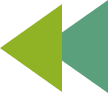 二、狭义逻辑学与广义逻辑学
4.论点、论据、论证、论辩
（1）把推理的理由讲出来作为“论点”的“论据”，就构成了通常所说的“论证”。
    （2）用这样的论证方式去说服别人，让他人接受自己的观点，或者用这样的论证方式反驳别人的观点，就构成了“论辩”。
   （3）论证和论辩中使用的推理是否有效，直接影响说服的效果。
5. 学习形式逻辑的意义
学习狭义逻辑学的基本知识与方法，是学习广义逻辑学的基础。遵循形式逻辑的规律与规则，是正确思维的必要条件。
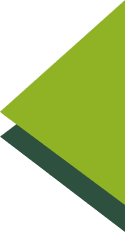 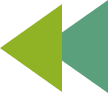 知识框架图
研究对象
逻辑的不同用法
所有科学
与“规律”同义
逻辑规律与规则
广义逻辑学
研究对象
逻辑学
核心任务
某种思维方法
狭义逻辑学
学习的意义
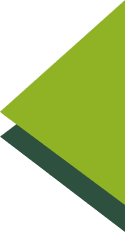 抽背内容：
1、形式逻辑从真前提推出真结论的要求是什么？
2、形式逻辑的核心任务是什么？